VTSS Exploration and Installation
Webinar #4
Next Steps
[Speaker Notes: Welcome to your final webinar in the Cohort 7 virtual series. We will look at next steps and resource analysis to support our decision to join VTSS.

Talking Points:]
Do we have the resources to do the work?
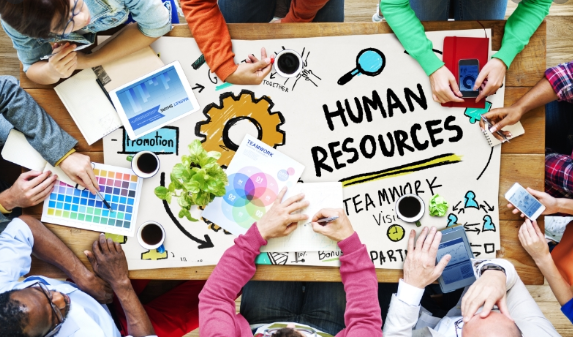 [Speaker Notes: Talking Points: We know that you’ve worked diligently on each webinar along with your VTSS Systems Coach. It’s now time for you team to ask “Do we have the resources to do the work? Please include your VTSS Systems Coach. They can support your decision and answer any questions your team may have at this point.]
VTSS Resource Analysis
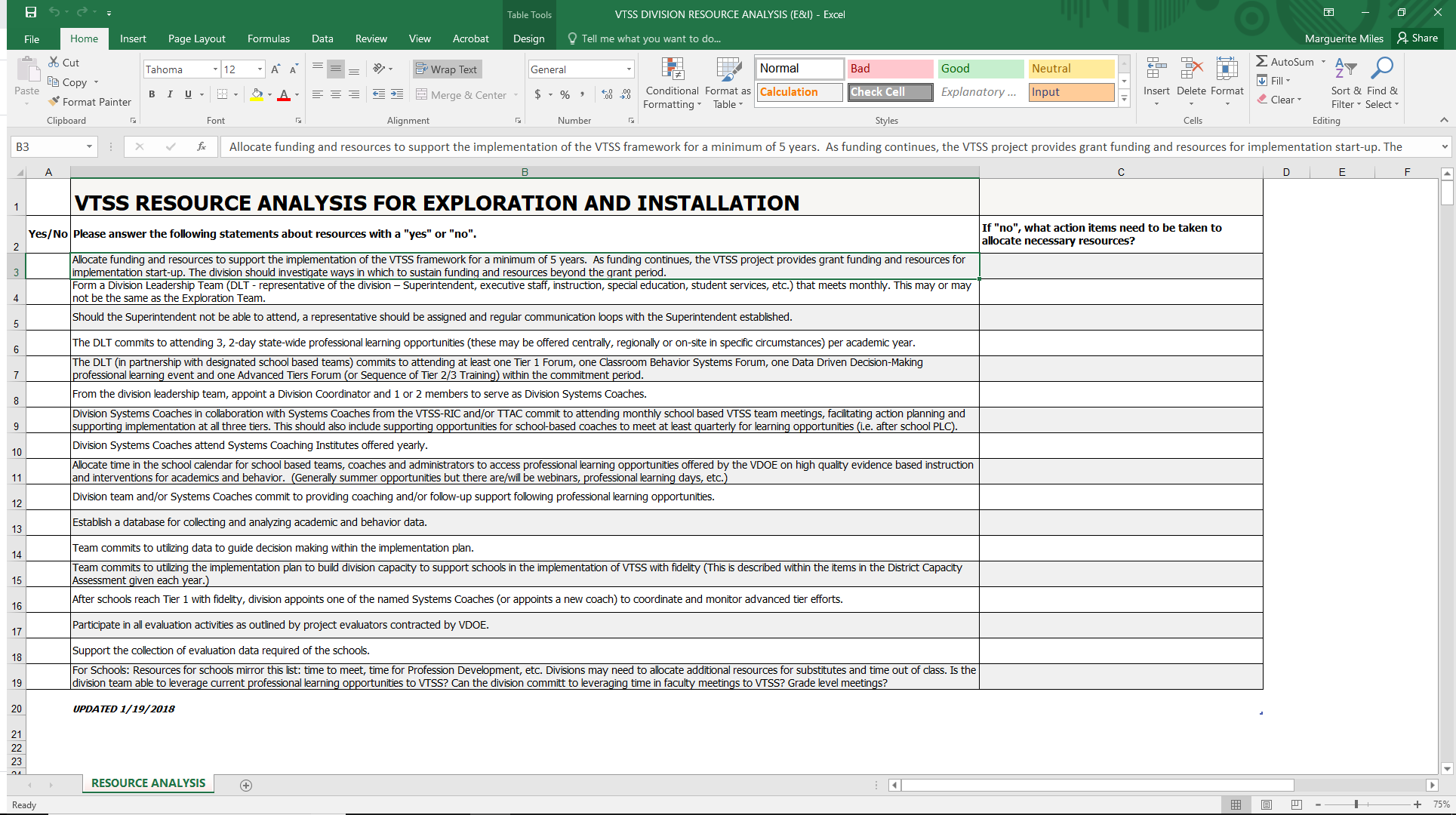 [Speaker Notes: Talking Points:
During Webinar # 2, we talked about the importance of your team knowing the resources for adults and students in the division. This analysis helps to make sure we are being smart with our time, alignment of work and funds. Please locate this document on the website, webinar 4, materials.  Pause and work through each statement answering yes or no along with any next steps or action items you’ve discussed.]
Next Steps
Work with your VTSS Systems Coach to assure all documents from the webinars are placed in your division’s folder.
Assess if you are ready and would like to join VTSS.
Complete application that will be sent to division point of contact upon review of division’s working folder.
If you are joining VTSS, please work with your VTSS Systems Coach to register your selected demonstration school (s) for Virtual New Team Training in July. You can visit the VTSS website at vtss-ric.org to register.
[Speaker Notes: What are your next steps? (Read each one above)]
Thank you for participating!
Michael Gregory
Virginia Tiered Systems of Supports Specialist
michael.gregory@doe.virginia.gov